Understand that an equation of the form y = mx + c corresponds to a straight line graph
Be able to find the gradient and y-intercept from a given line, or graph
Be able to form the equation of a straight light when given a point (x,y)
Objectives
Be able to find the gradient between two points
Be able to find the equation of a given straight line
Understand that an equation of the form y = mx + c corresponds to a straight line graph
Form of a straight line
y-intercept
Gradient
Where the graph crosses the y-axis
‘steepness or slope’
When x = 0, what is y?
y-intercept
Gradient & y-intercept
Example 1
What is the equation if?
Gradient = 7
y-intercept = -3
y-intercept = -2
Gradient = 4
Be able to find the gradient and y-intercept from a given line, or graph
If your line starts low and ends high, the gradient will be positive.
Finding the gradient of a line
Look at the following examples of straight lines and work out their gradients:
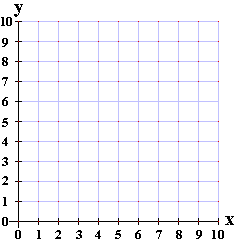 L1
3
If your line starts high and ends low, the gradient will be negative.
y
y
L1
L2
2
L3
3
L2
5
x
x
6
2
L3
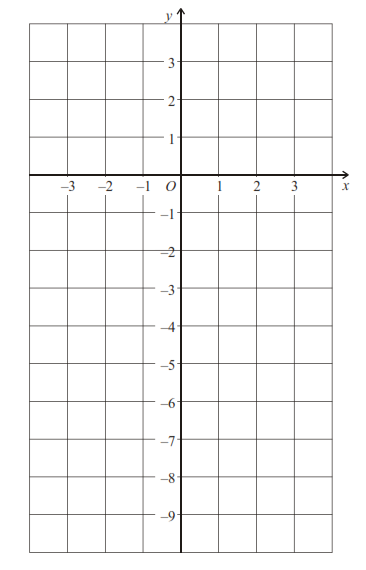 y = mx + c
Example:
Find the equation of the given line.
y-intercept (where the line crosses the y-axis)
gradient (slope)
y = mx + c
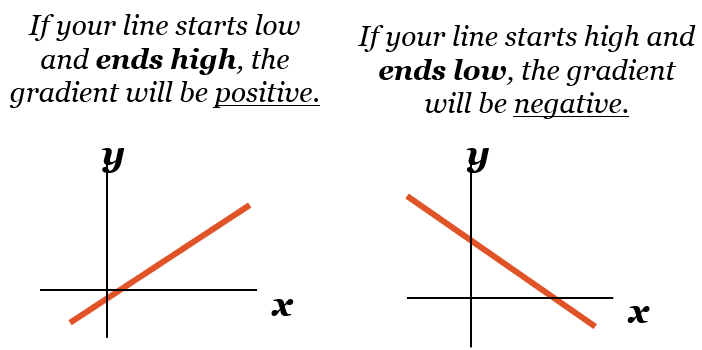 y = mx - 6
y = 2x - 6
Avoid decimals in your fractions – just double the fraction!
Write down the equation of each line
y = mx + c
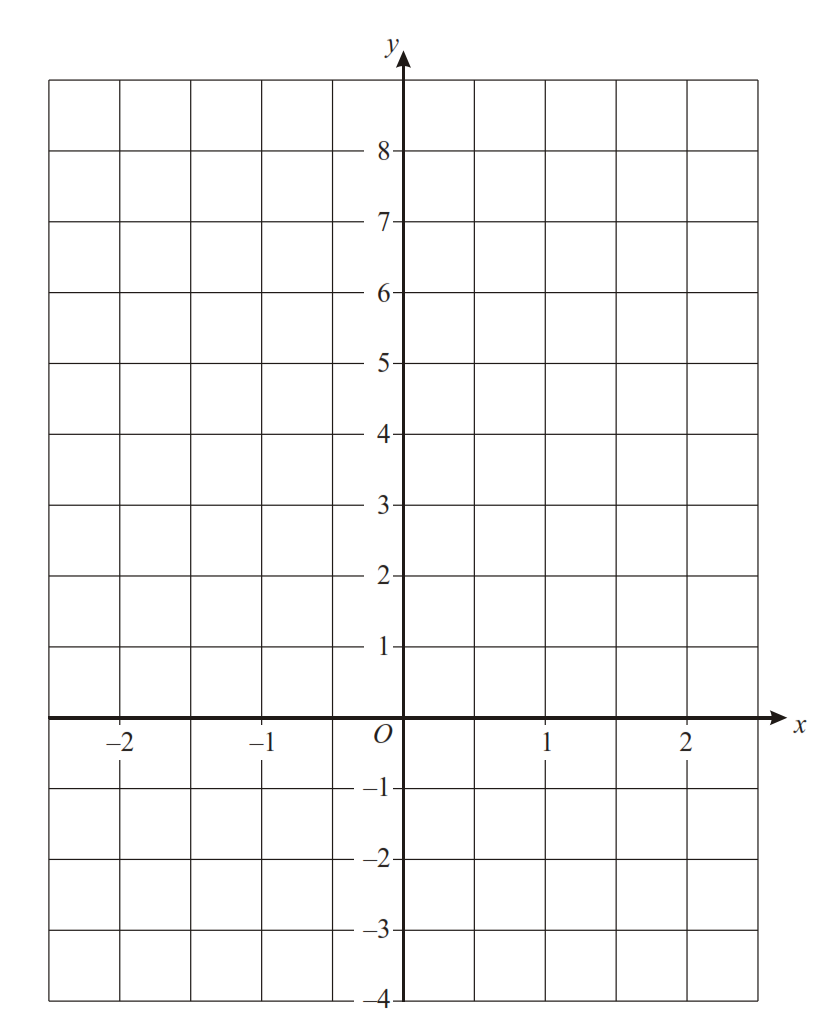 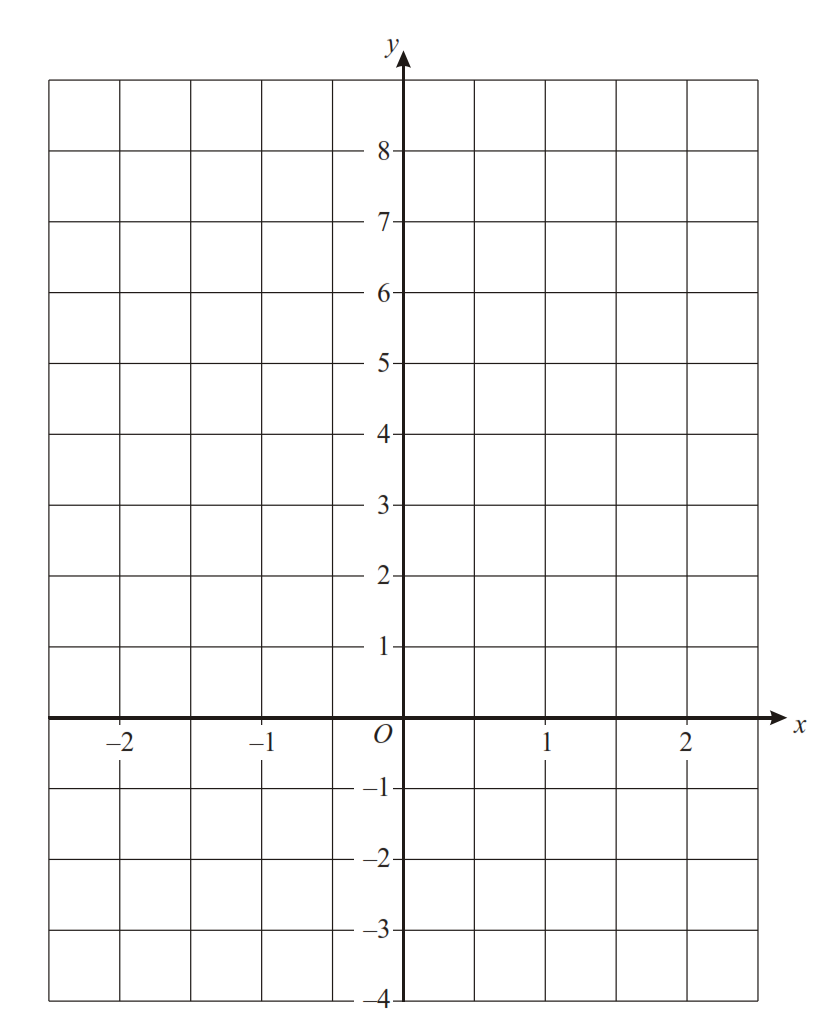 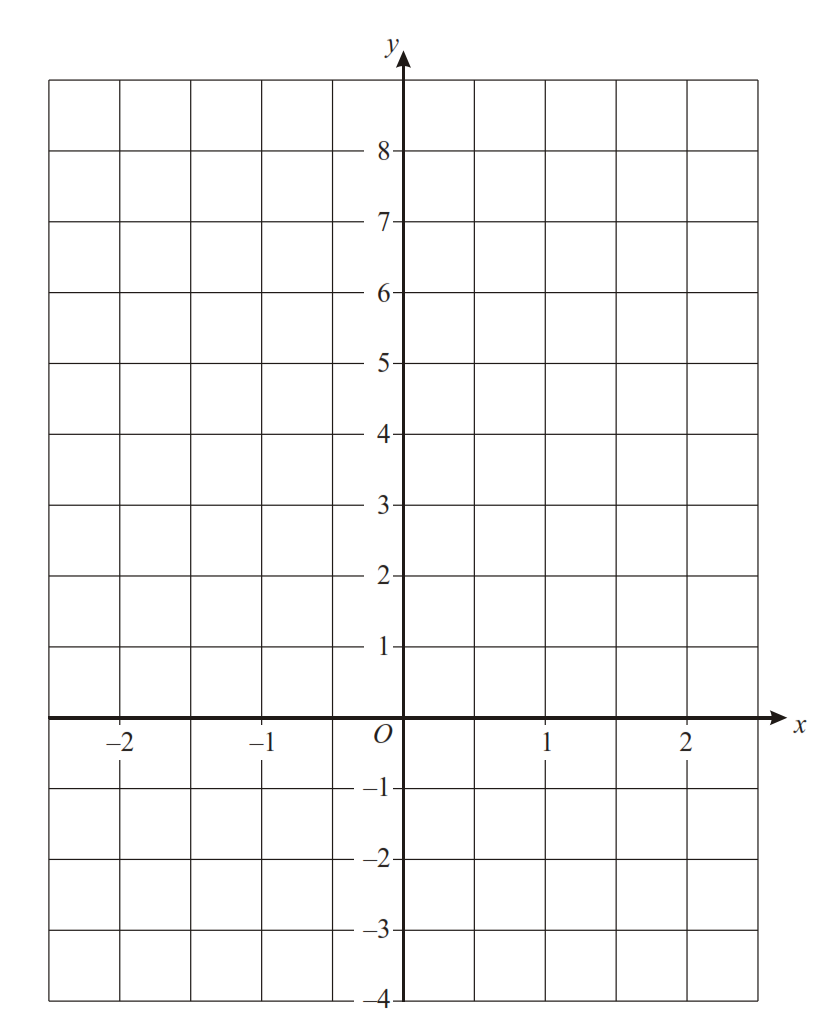 y = mx + c
y = mx + c
Line end low? Negative gradient
Line end high? Positive gradient
Line end high?Positive gradient
Finding m and c
8
7
6
y
5
4
3
2
1
1    2    3   4    5    6    7   8
–7  –6   –5  –4  –3   –2  –1
-1
-2
-3
-4
-5
-6
x
Find the Value of c
This is the point at which the line crosses the y-axis.
So c = 3
Find the Value of m The gradient means the rate at which the line is climbing.
Each time the lines moves 1 place to the right, it climbs up by 2 places.
y = 2x +3
y = mx +c
So m = 2
Back to Main Page
Finding m and c
8
7
6
y
5
4
3
2
1
1    2    3   4    5    6    7   8
–7  –6   –5  –4  –3   –2  –1
-1
-2
-3
-4
-5
-6
x
Find the Value of c 
This is the point at which the line crosses the y-axis.
y = mx +c
So c = 2
Find the Value of m The gradient means the rate at which the line is climbing.
Each time the line moves 1 place to the right, it moves down by 1 place.
So m = -1
Back to Main Page
Some Lines to Identify
8
7
6
y
5
4
3
2
1
1    2    3   4    5    6    7   8
–7  –6   –5  –4  –3   –2  –1
-1
-2
-3
-4
-5
-6
x
Line 1 
m =
c =
Equation:
1
2
y = x + 2
Line 2 
m =
c =
  Equation:
1
-1
y = x - 1
Line 3 
m =
c =
Equation:
-2
1
y = -2x + 1
Back to Main Page
Be able to form the equation of a straight light when given a point (x,y)
Forming equations when given a point (x,y)
Remember: the standard format of a straight line graph is y = mx + c
E.g. Find the equation of the straight line that cuts the y-axis at 4 and goes through the point (4, 7)
E.g. Find the equation of the straight line that has a gradient of -2 and goes through the point (-3, -10)
y-intercept (c) = 4
y = mx + c
y = mx + 4
y = mx + c
Gradient (m) = -2
Sub into y = mx + 4 to find m
y = - 2x + c
7 = m(4) + 4
7 = 4m + 4
Sub into y = -2x + c to find c
- 4
- 4
-10 = -2(-3) + c
3 = 4m
-10 = 6 + c
- 6
- 6
-16 = c
y = - 2x – 16
Be able to find the gradient between two points
Finding the gradient between 2 points
If you are  given two coordinates: (x1 , y1) and (x2 , y2)
You can find the gradient of the line between these two points by finding the difference in the y’s, and dividing this value by the difference of the x’s
Example 1
AB is a line segment where A(4 , 8) and B(10, 12). Find the gradient of the line segment AB.
(x1 , y1) (x2 , y2)
(4 , 8) (10 , 12)
Example:
The line passing through A(6 , 6) and B(8, 12). Find the equation.
Sub into y = 3x + c to find c
6= 3 × 6+ c
6 = 18 + c
- 18
- 18
-12 = c
y = -3x – 12